跨領域彈性課程設計與評鑑工作坊
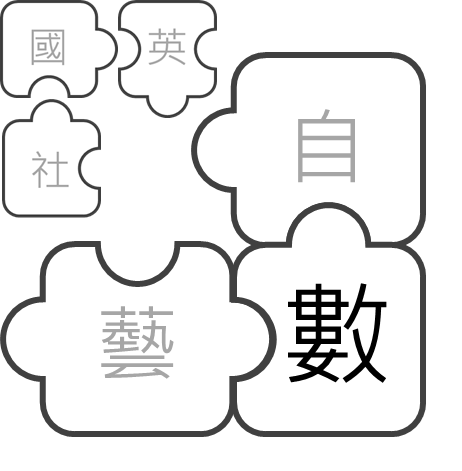 OO國中
成果分享
1
成果分享內容
1
跨域課程設計
2
跨域課程成果
3
評鑑方式
可以自行修改增減
1
跨域課程設計
2
跨域課程成果
可以自行修改增減
3
評鑑方式
可以自行修改增減